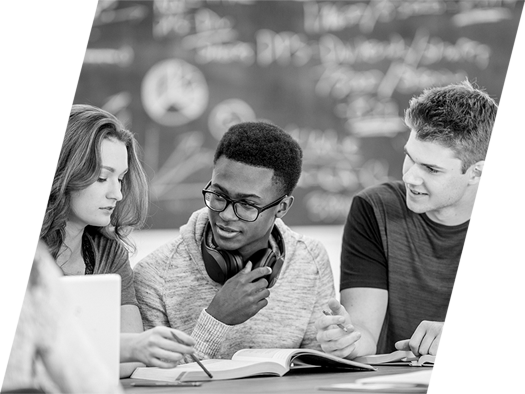 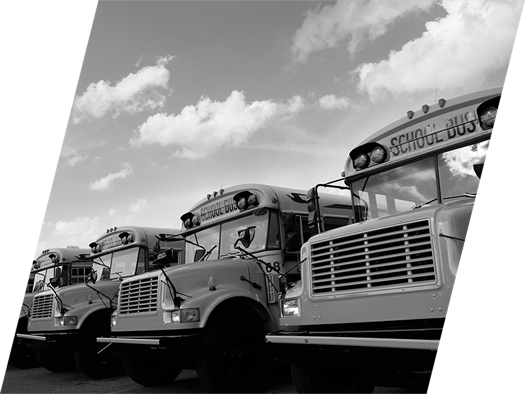 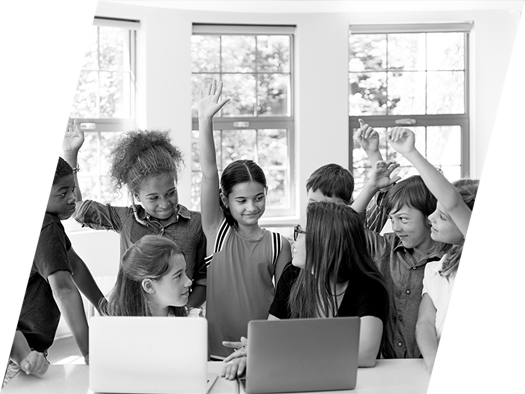 Mt. Vernon Community School Corporation

Proposed Maintenance Project and Bus Project

June 19, 2023
Overview of Mt. Vernon Schools Debt Obligations
Assumes NAV Growth of 6.30% from 2024-2026, 3.00% from 2027-2030, and 0% thereafter. The School Corporation has averaged 11.49% NAV growth over the previous 5 year period.
Maintenance & Bus Project Bonds – Tax Impact
Assumes NAV Growth of 6.30% from 2024-2026, 3.00% from 2027-2030, and 0% thereafter. The School Corporation has averaged 11.49% NAV growth over the previous 5 year period.
Assumes 5% Interest Rate for both projects.
Parameters of Bus Project and Maintenance Project
1) Based upon the 2023 certified net assessed value of $1,734,650,851 per the Hancock County budget order. Assumes the debt service tax rate after issuance of these projects will be at or below the School Corporation’s 2023 debt service tax rate of $1.1790
Disclosure
Stifel, Nicolaus & Company, Incorporated (“Stifel”) has been engaged or appointed to serve as an underwriter or placement agent with respect to a particular issuance of municipal securities to which the attached material relates and Stifel is providing all information and advice contained in the attached material in its capacity as underwriter or placement agent for that particular issuance. As outlined in the SEC’s Municipal Advisor Rule, Stifel has not acted, and will not act, as your municipal advisor with respect to the issuance of the municipal securities that is the subject to the engagement.
 
Stifel is providing information and is declaring to the proposed municipal issuer that it has done so within the regulatory framework of MSRB Rule G-23 as an underwriter (by definition also including the role of  placement agent) and not as a financial advisor, as defined therein, with respect to the referenced proposed issuance of municipal securities.  The primary role of Stifel, as an underwriter, is to purchase securities for resale to investors in an arm’s-length commercial transaction.  Serving in the role of underwriter, Stifel has financial and other interests that differ from those of the issuer. The issuer should consult with its own financial and/or municipal, legal, accounting, tax and other advisors, as applicable, to the extent it deems appropriate.
 
These materials have been prepared by Stifel for the client or potential client to whom such materials are directly addressed and delivered for discussion purposes only.  All terms and conditions are subject to further discussion and negotiation.  Stifel does not express any view as to whether financing options presented in these materials are achievable or will be available at the time of any contemplated transaction.  These materials do not constitute an offer or solicitation to sell or purchase any securities and are not a commitment by Stifel to provide or arrange any financing for any transaction or to purchase any security in connection therewith and may not relied upon as an indication that such an offer will be provided in the future.  Where indicated, this presentation may contain information derived from sources other than Stifel. While we believe such information to be accurate and complete, Stifel does not guarantee the accuracy of this information. This material is based on information currently available to Stifel or its sources and is subject to change without notice. Stifel does not provide accounting, tax or legal advice; however, you should be aware that any proposed indicative transaction could have accounting, tax, legal or other implications that should be discussed with your advisors and /or counsel as you deem appropriate.